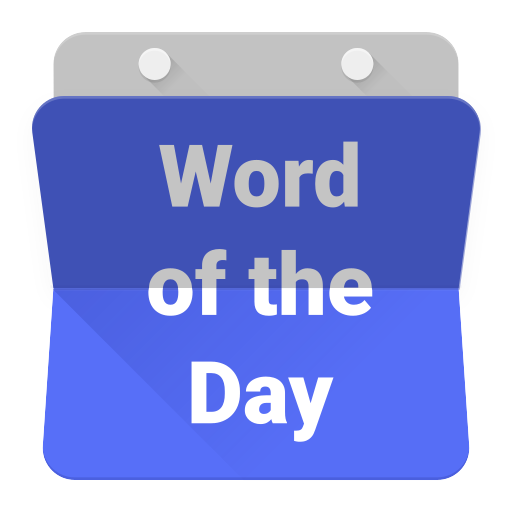 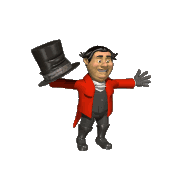 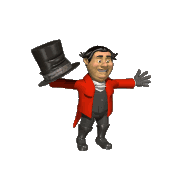 bau
You probably think that “bau”, pronounced “bah-oo”,  is the Indonesian word for “bow” right? Well, you better “bow out” gracefully because you are wrong yet again! The verb “bau” means to “stink” or “smell” in Indonesian.
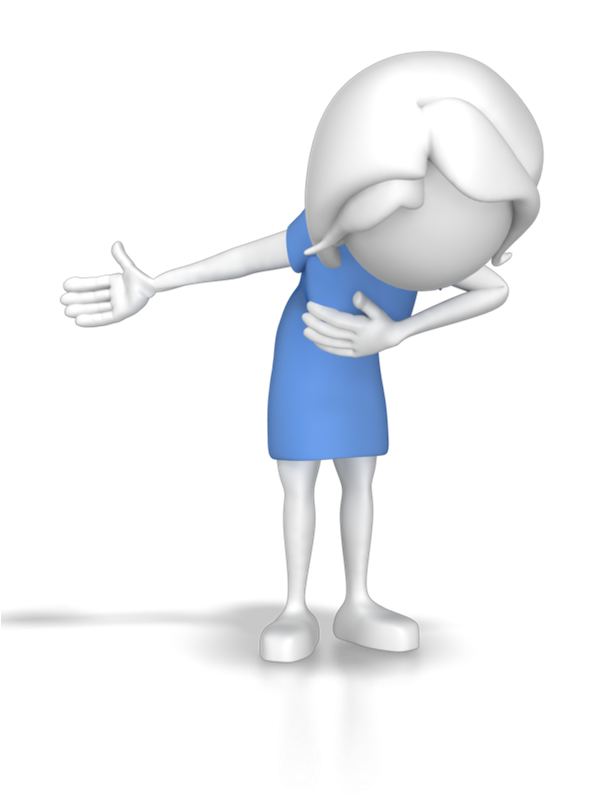 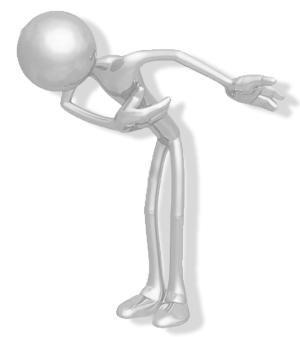 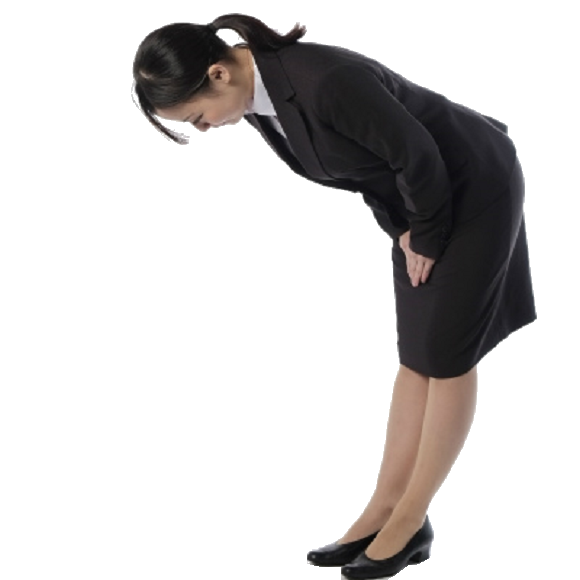 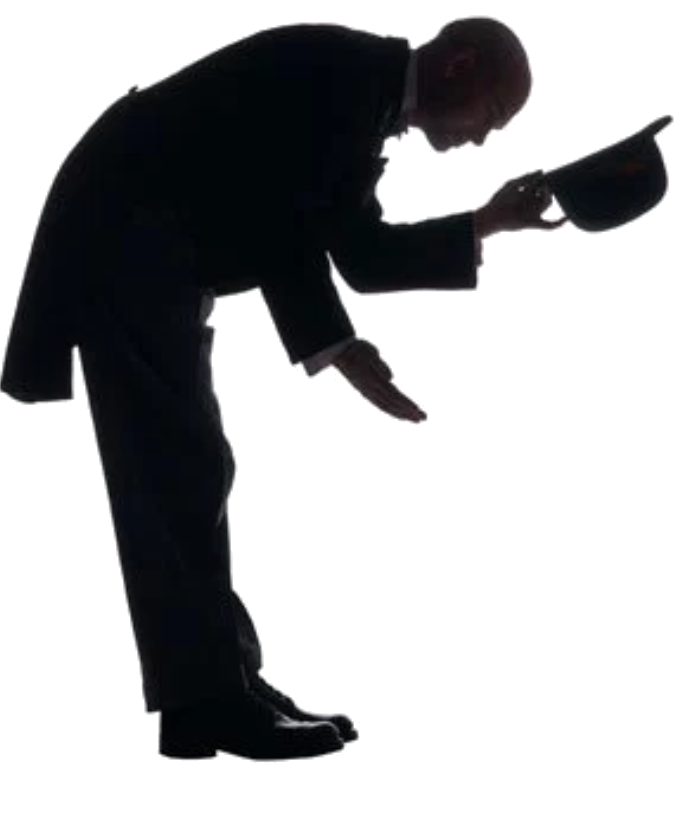 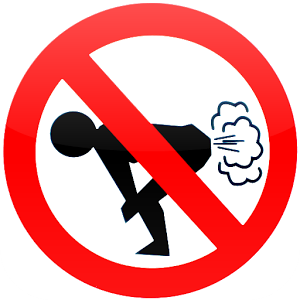 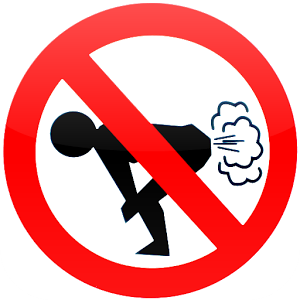 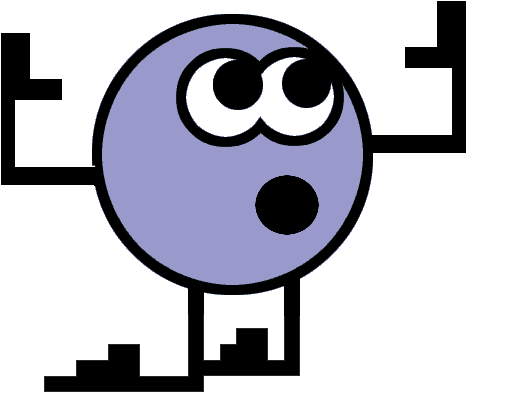 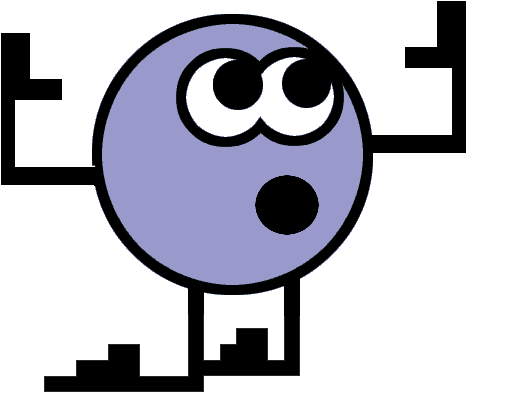 bau
In some cultures, particularly the Japanese, bowing is very important so be careful not to “bau” when you “bow”. If you can show self-control, take a “bow”!
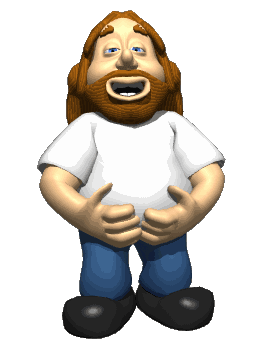 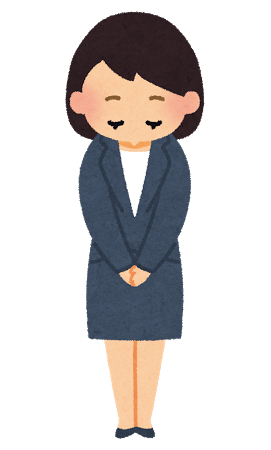 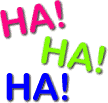 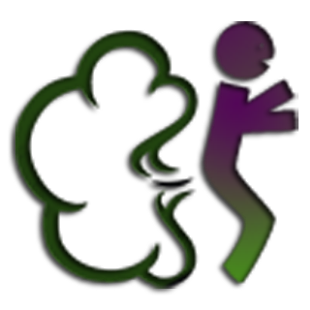 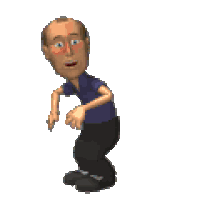 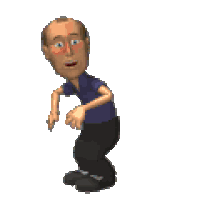